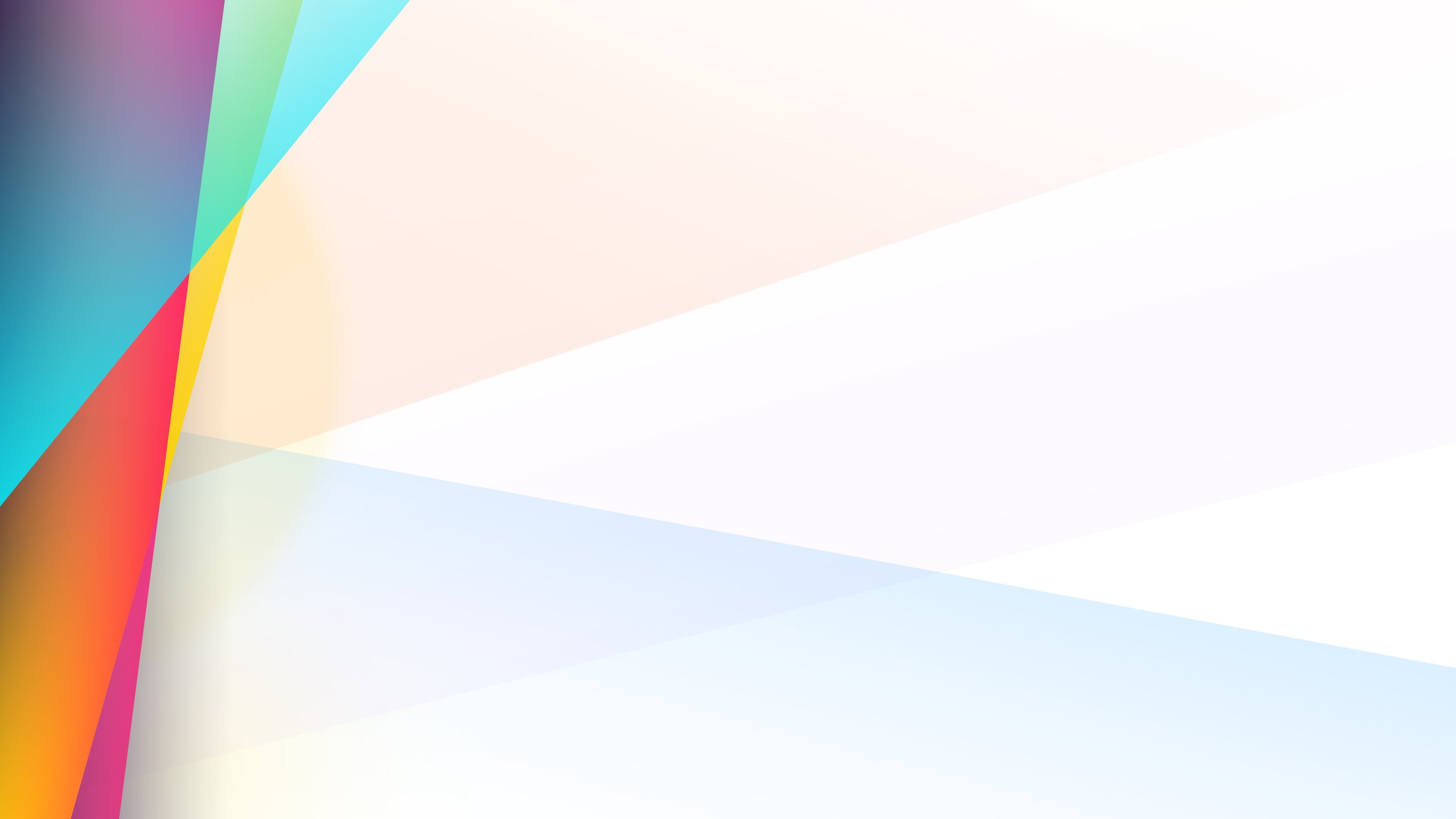 ҚАЗАҚСТАН РЕСПУБЛИКАСЫ ЖОҒАРЫ БІЛІМ МИНИСТРЛІГІ
М.О.ӘУЕЗОВ АТЫНДАҒЫ ОҢТҮСТІК ҚАЗАҚСТАН УНИВЕРСИТЕТІ
«Arduino негізінде пластик 
қалдықтарынан экожарықшам жасау»
Жетекшісі: п.ғ.к. доцент Жайдакбаева Л.К.
Магистрант Агибаева К.
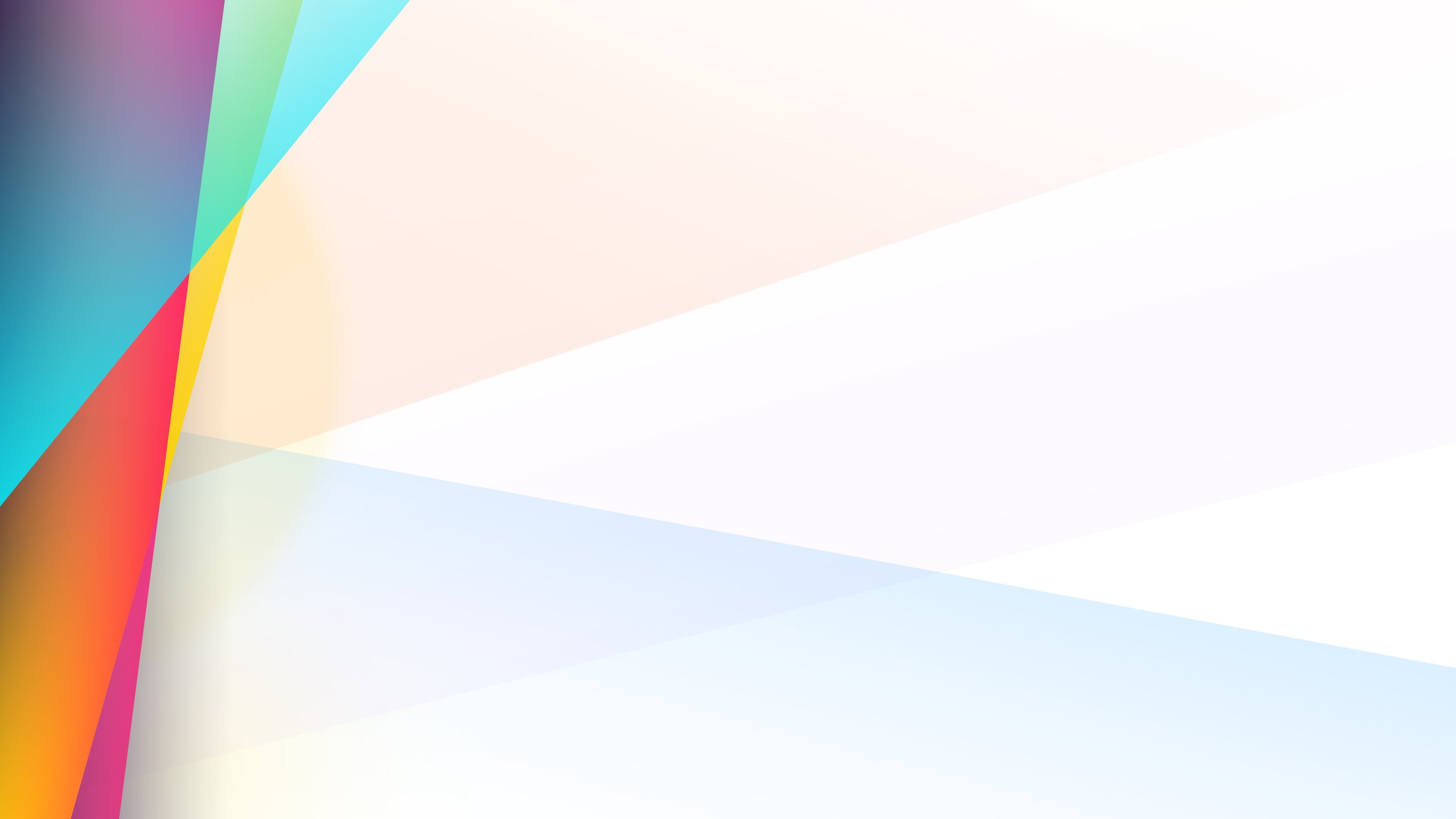 Зерттеудің мақсаты:
Аппараттық және бағдарламалық жасақтамадан тұратын Arduino UNO платформасын және қарапайым пластик қалдықтарын кәдеге асырып жарықшам жасау. Сонымен қатар, жобаның қарапайым қолжетімді заттардан жасауға болатыны мен ерекшеліктерін жеткізу.
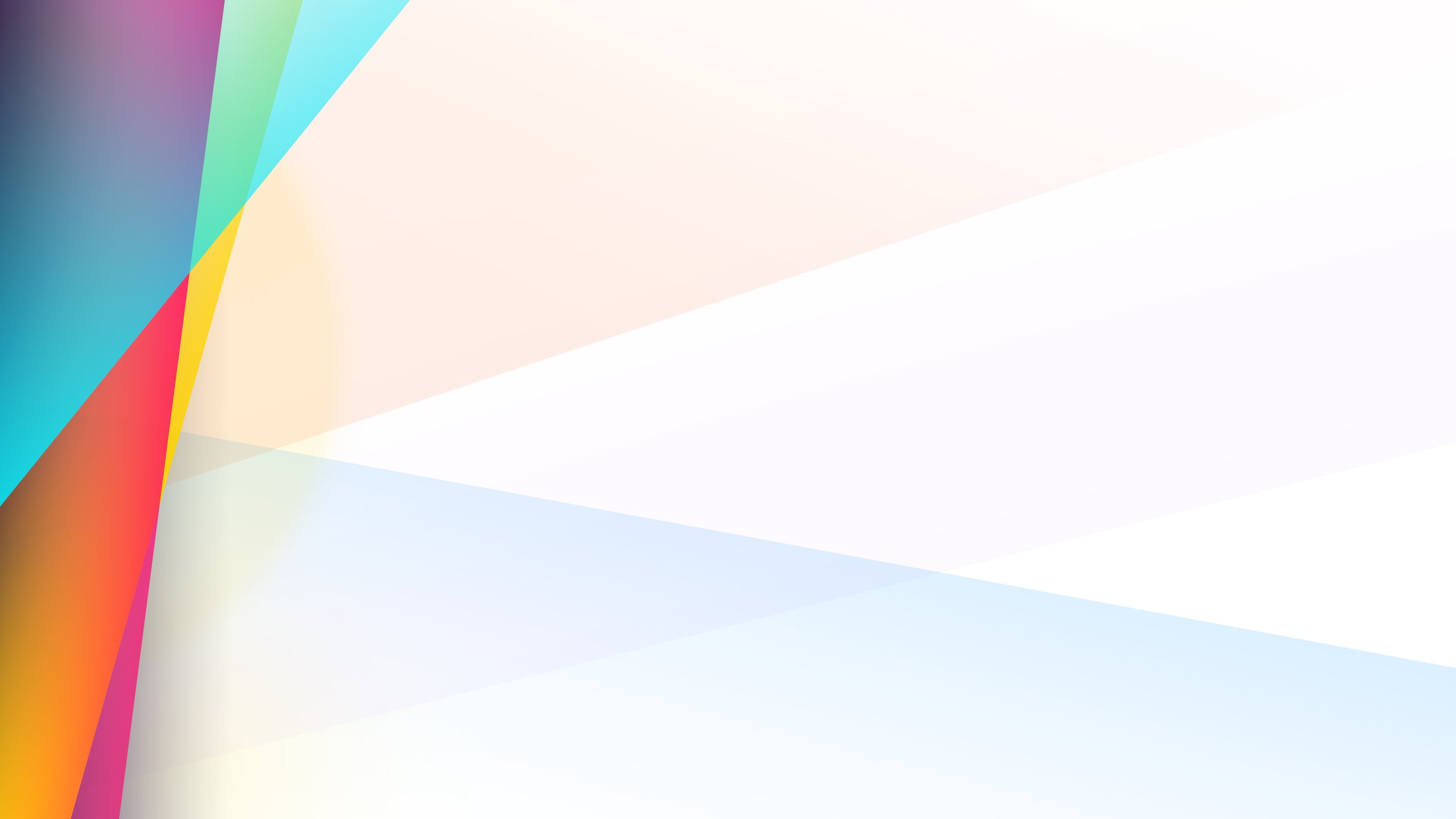 Research methods:
Search for information on research issues.
Identifying problematic parts of our project.
Practical work.
Research news:
Making the unique features of the Arduino UNO platform useful in many areas of society.
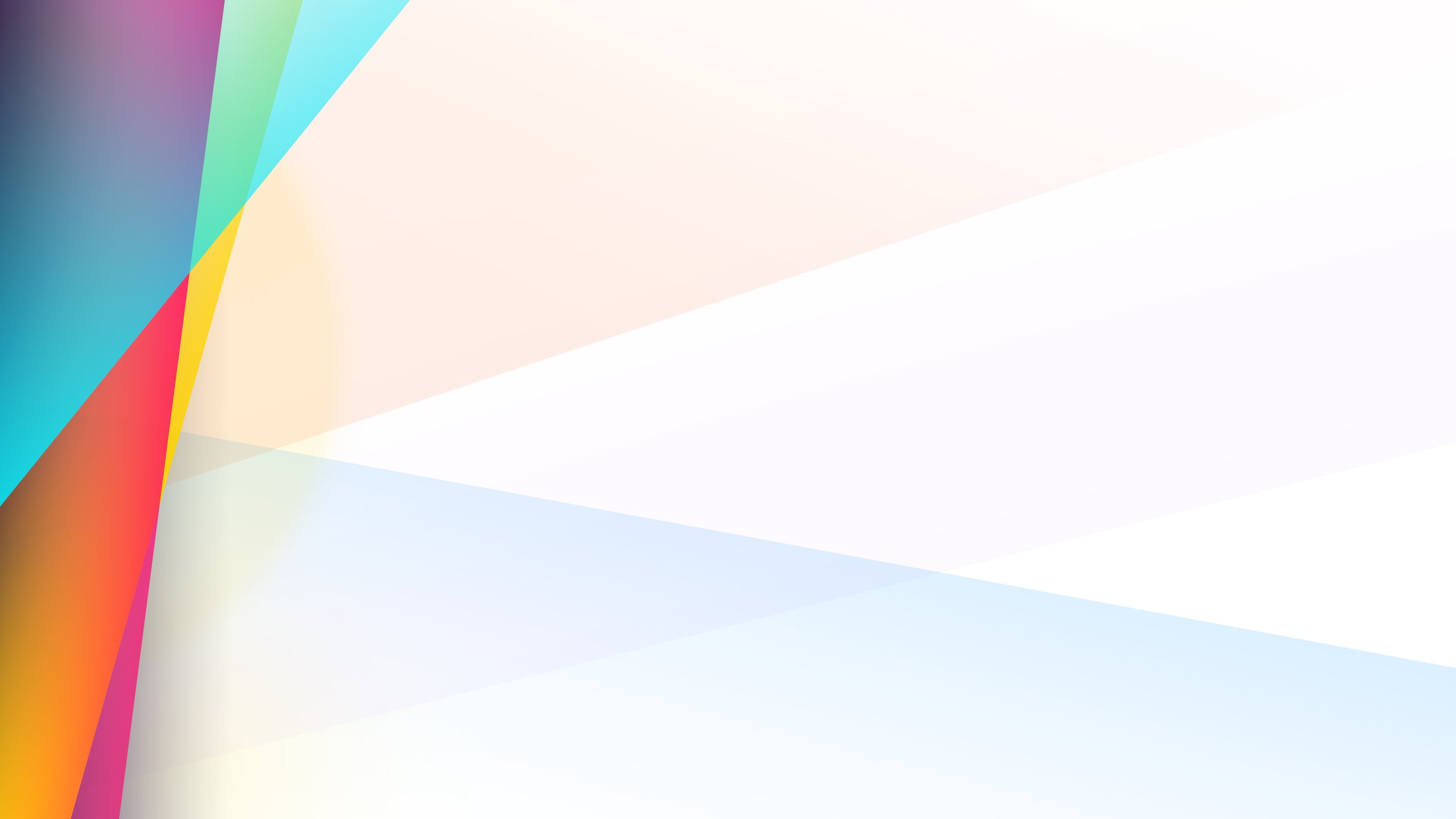 Қажеттілігі мен пайдасы
Пластикалық қалдықтарды пайдаға асыру
Табиғатты қорғау мақсатында өз үлесімді қосу
Қайта өңдеуге келмейтін пластик қалдықтарынан Arduino платформасын қолданып экожарықшам жасау
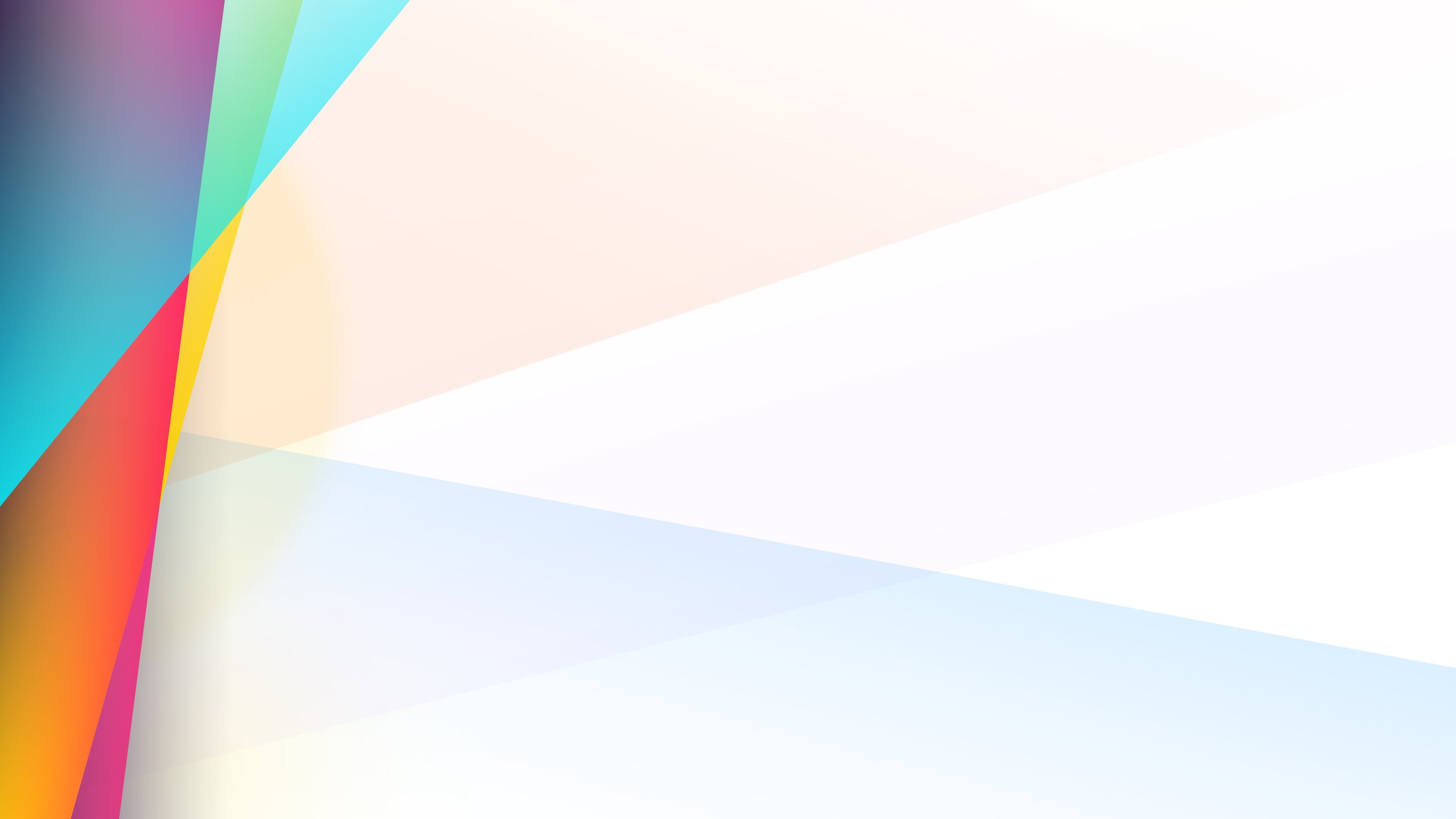 Arduino Uno-ға жалғанатын бөлшектер
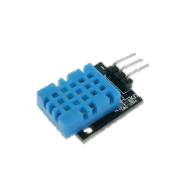 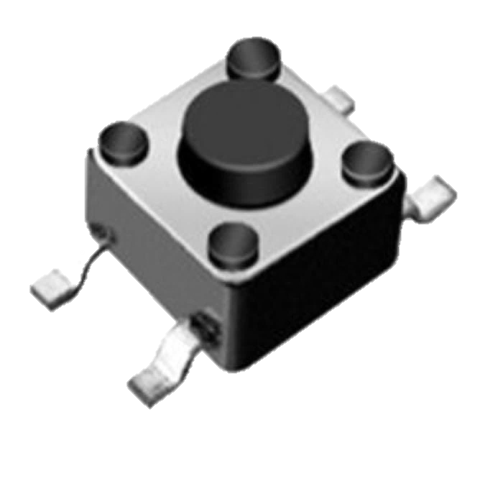 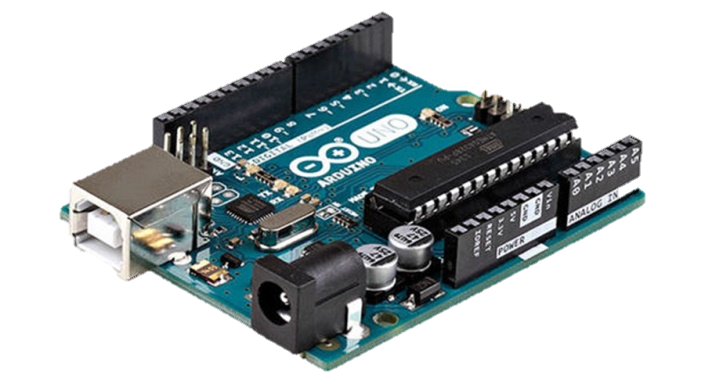 Темпертура және ылғалдылық сенсоры
Плата
Батырма
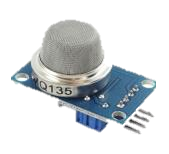 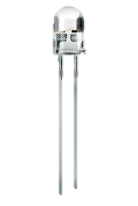 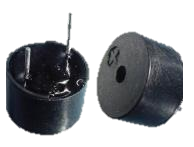 Ауа тазалығын қадағалайтын датчик
Дыбыстық сигнал
Жарық диоды
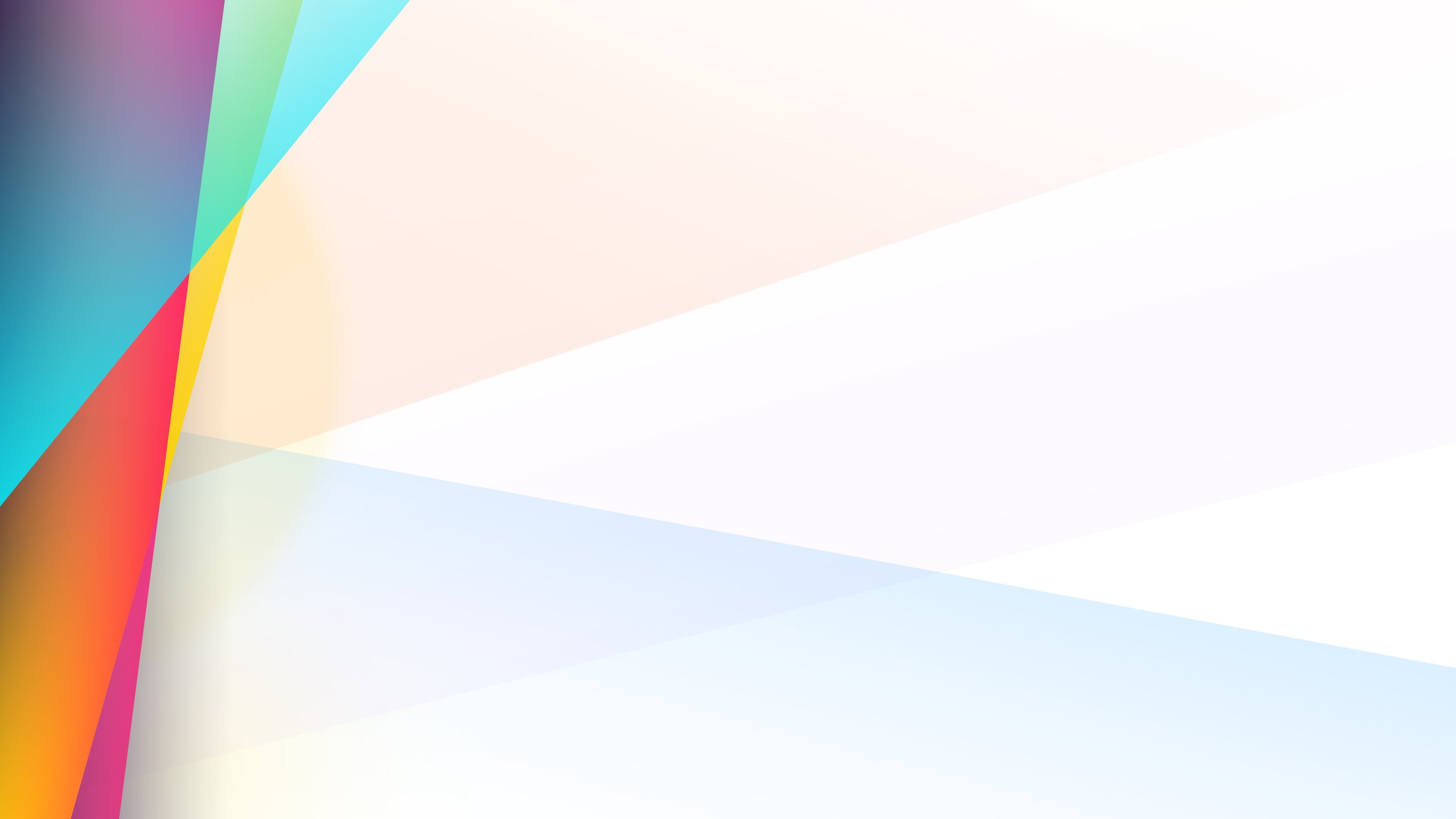 Практикалық бөлім
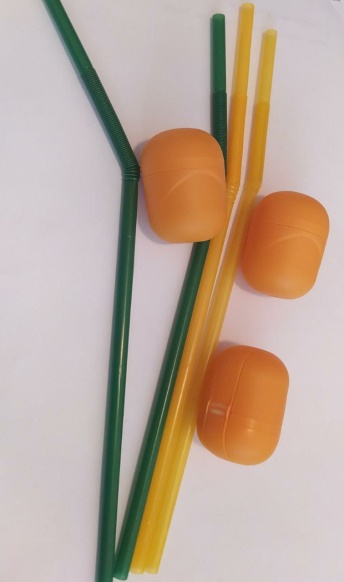 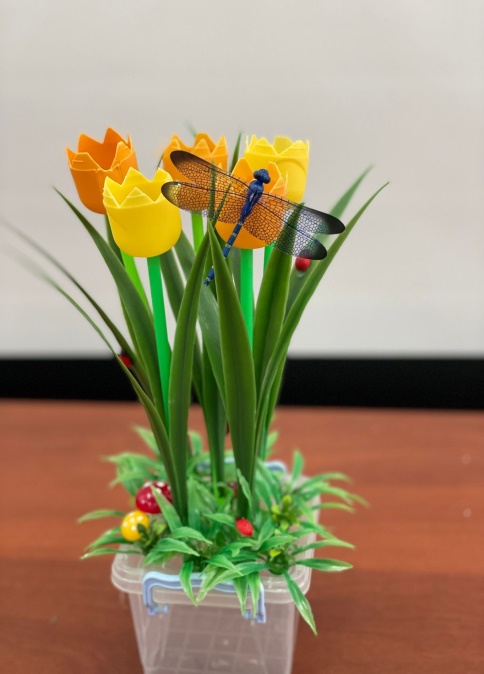 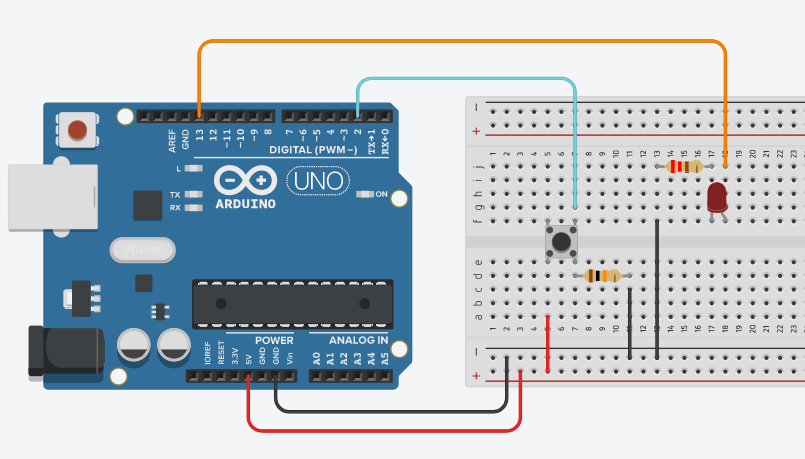 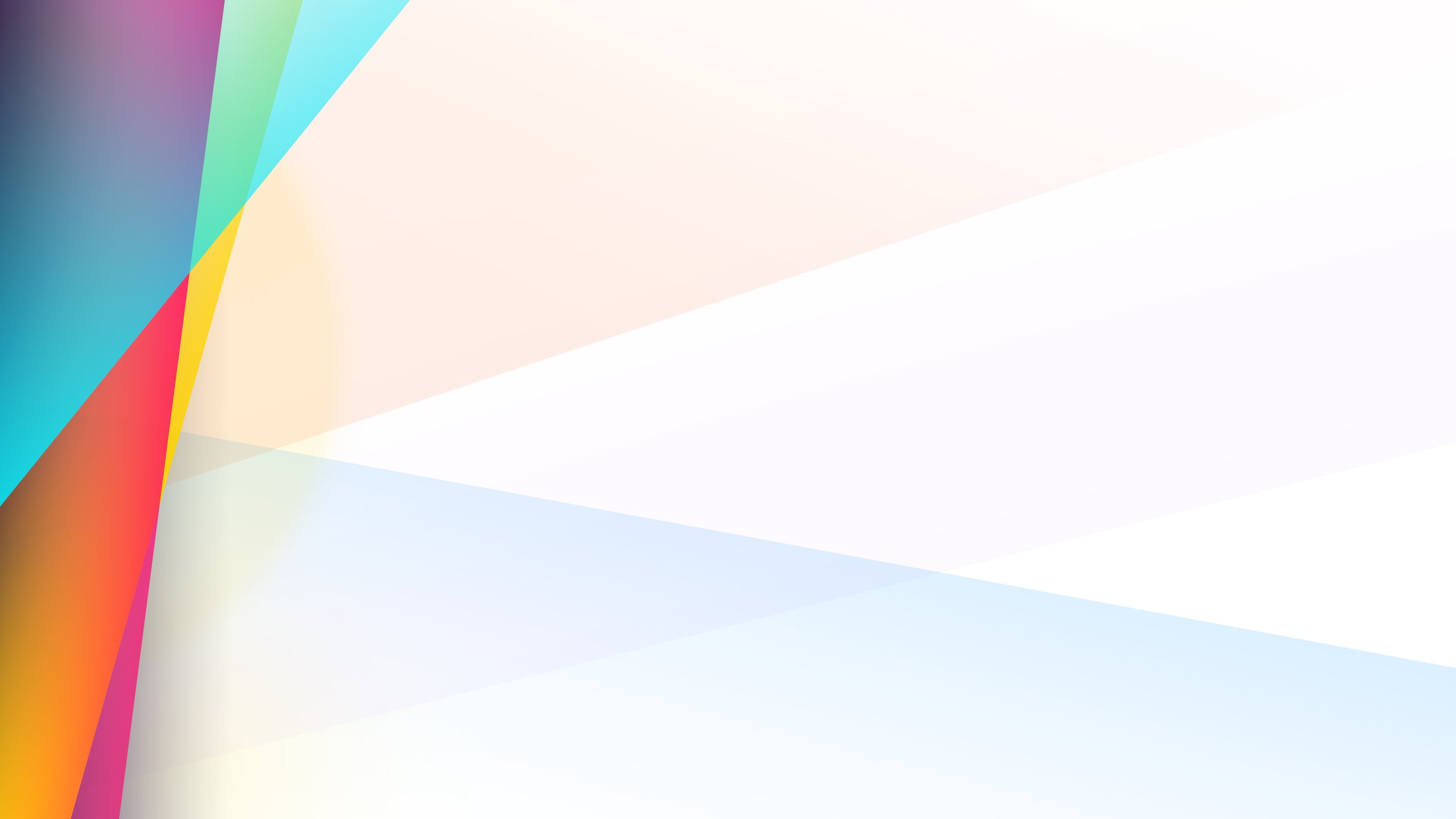 Бағдарламалық коды
const int LED=6; // Контакт 6 жарықдиодын қосуға
const int BUTTON=5; // Контакт 5 батырманы қосуға
int curButton = LOW; // Батырманың ағымдағы күйін сақтауға
int prevButton = LOW; // Батырманың алдыңғы күйін сақтауға
boolean ledOn = false; // Жарықдиодының ағымдағы күйі (қосылған/өшірілген)
void setup(){// Жарықдиодының контактісін шығысқа конфигурациялау
pinMode (LED, OUTPUT);// Жарықдиодының контактісін кіріске конфигурациялау 
pinMode (BUTTON, INPUT);}// Дребезгті тегістеу функциясы. Батырманың алдыңғы күйін аргумент ретінде қабылдайды және нақты мәнін береді
boolean debounce(boolean last){boolean current = digitalRead(BUTTON); // Батырма күйін оқу
if (last != current) // егер өзгерсе
{delay(5); // 5 мс күт
іcurrent = digitalRead(BUTTON); // батырма күйін оқу
return current; // батырма күйін қайтару}
}void loop(){curButton = debounce(prevButton);if (prevButton == LOW && curButton == HIGH) // егер басылса
{ledOn = !ledOn; // жарықдиоды күйінің мәнін инвертациялау
}prevButton = curButton;digitalWrite(LED, ledOn); // жарықдиоды күйінің статусын өзгерту }
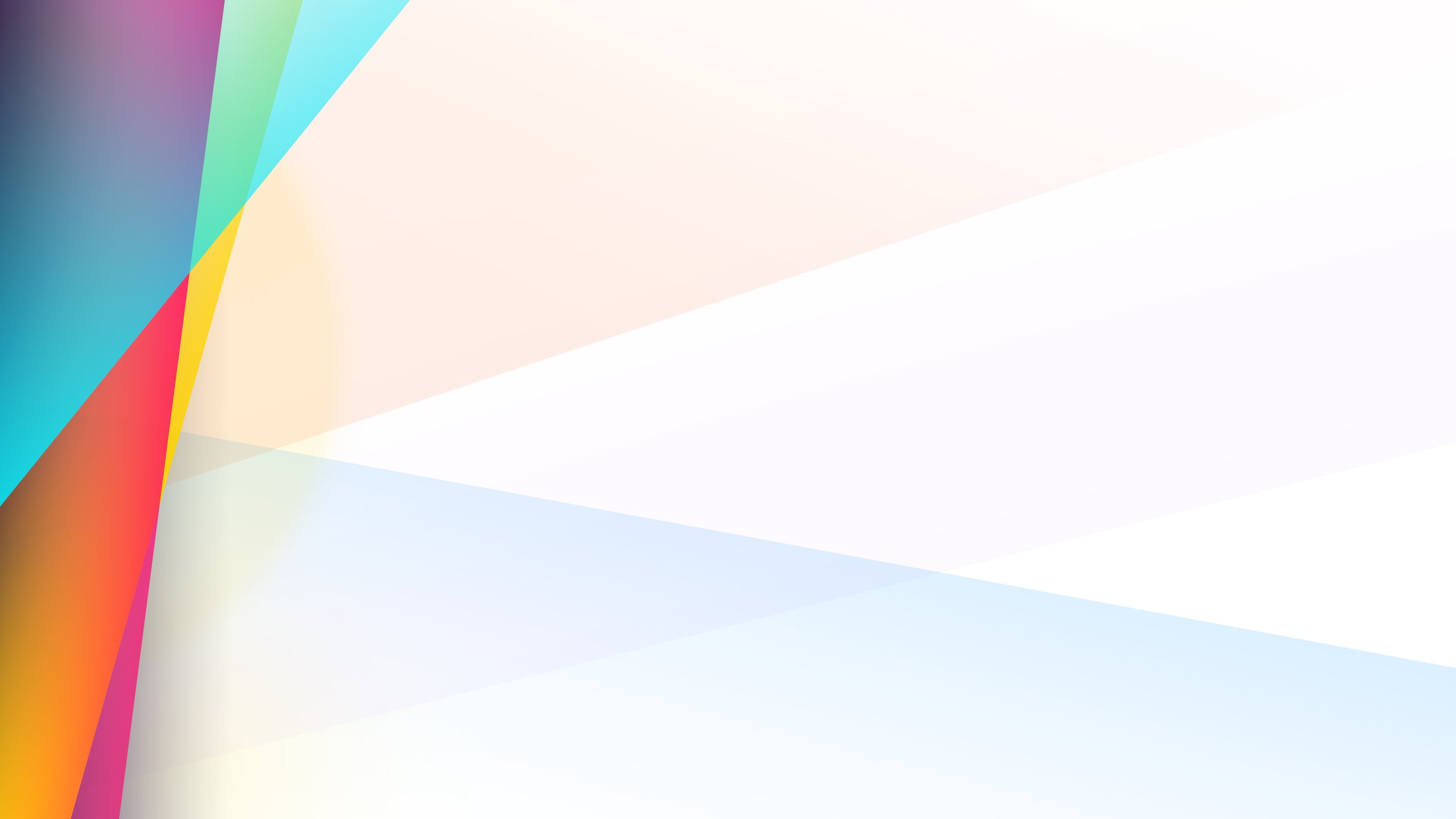 Қорытынды
Өңдеуге келмейтін пластикалық қалдықтарды жинап, кәдеге асыру. 
Жасанды интеллект.
Еліміздегі экологиялық проблеманы шешудің кішігірім бір жолы